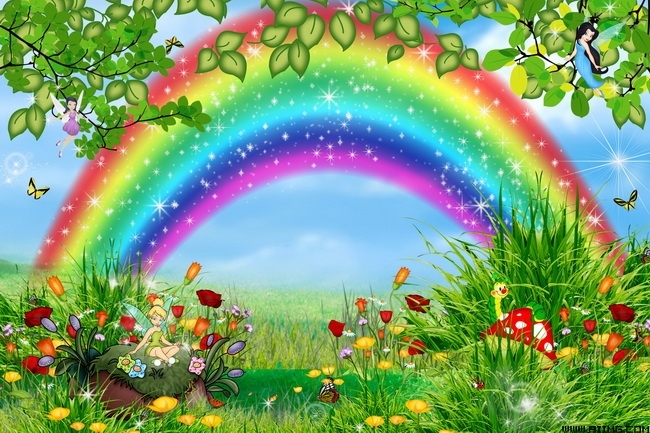 Әкияттә кунакта
Төзеде: Яр Чаллы шәһәре 
                                         53 нче урта мәктәбенең 
татар теле һәм әдәбияты 
укытучысы Миннешәехова 
Фирүзә Дөлкәфил кызы
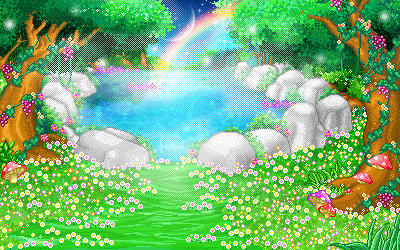 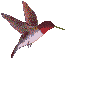 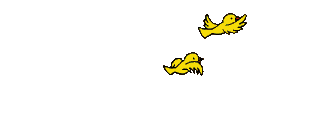 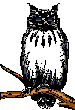 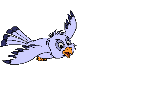 Борын-борын заманда...
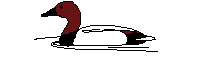 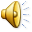 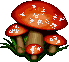 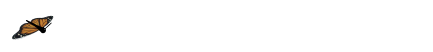 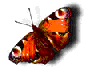 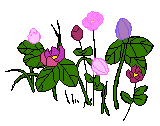 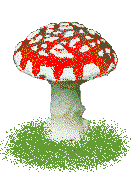 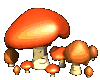 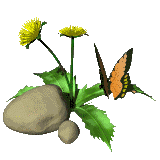 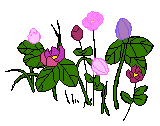 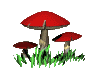 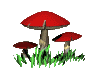 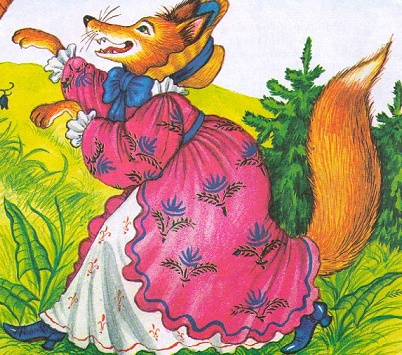 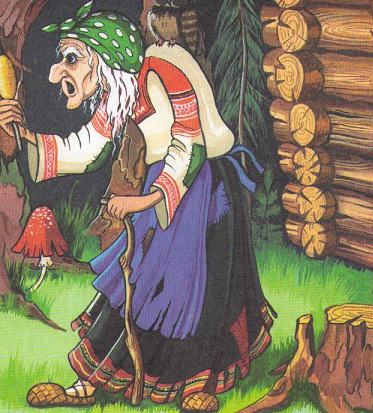 әкиятләр
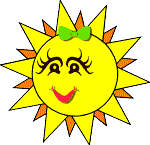 хайваннар          тылсымлы       тормыш-
 турындагы         әкиятләр          көнкүреш
 әкиятләр                                        әкиятләре
Бу өзек кайсы әкияттән?1) Борын-борын заманда булган, ди, дәү сакаллы бер Кәҗә.Аның булган, ди, бәтиләре. Тагын булган, ди, бу Кәҗәнең бер өй-куышы. Кәҗә бәтиләре белән шул өй-куышта рәхәт-рәхәт тора икән, ди.
(“Кәҗә белән Бүре”)
Бу өзек кайсы әкияттән?2) Егет көн саен атасы янына керә икән. Атасы моннан:	-Нихәл, улым, дөньяда  ниләр бар?-дип сорый икән.Егет күргәнен-ишеткәнен барын да сөйләп бирә икән.
(“Зирәк карт”)
Бу өзек кайсы әкияттән?3) Сылубикә уйный, көлә. Җилбикәне, әгәр абзыйларыңа дөресен әйтсәң, кара аны, минем усаллыкны күрерсең дип, гел куркытып тора , ди.
( “Җил арба”)
Бу өзек кайсы әкияттән?4) Борын-борын заманда зур карурман эчендә бер убырлы карчык торган, ди. Аның бер улы белән Гөлчәчәк атлы килене булган. Карчык бик явыз икән , ди.
(“Гөлчәчәк”)
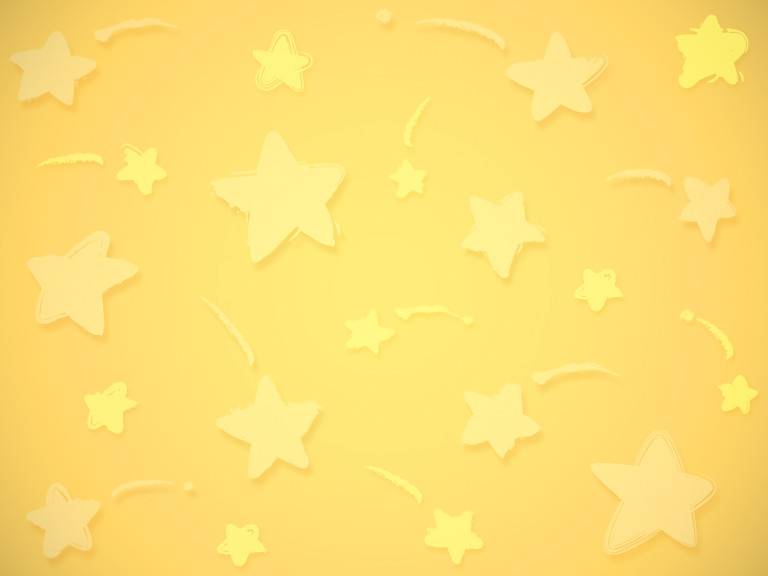 Артык сүзне тап!
Төлке, торна, тәлинкә, кувшин, бүре.
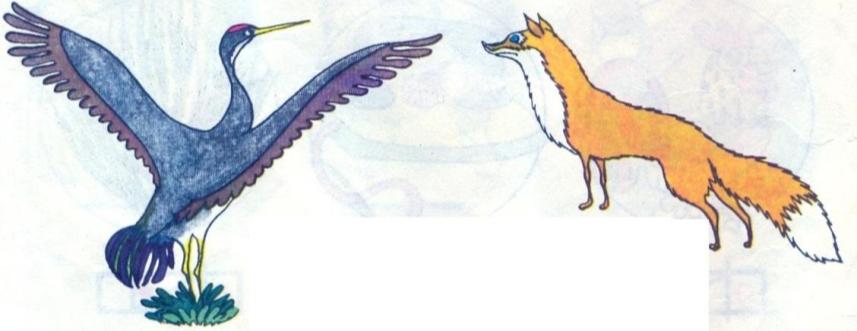 Бүре
Кәҗә, Соры бүре, шүрәле, кәҗә бәтиләре, тимерче.
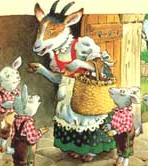 Шүрәле
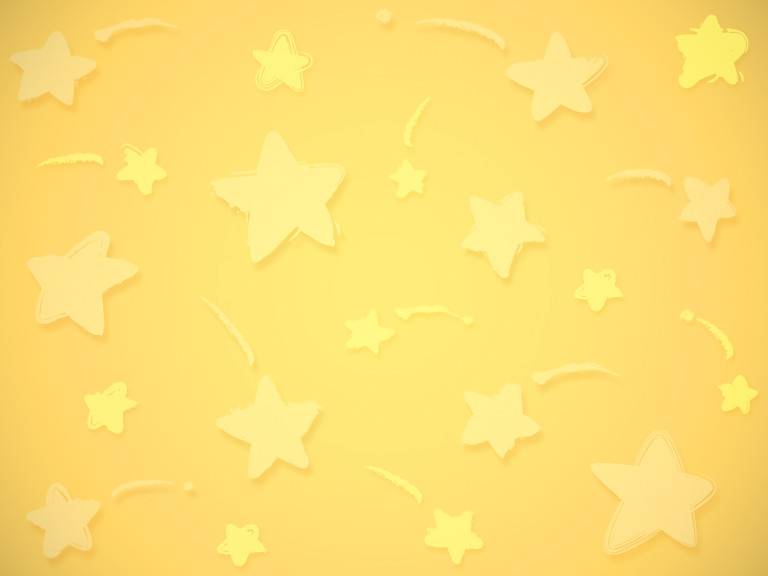 Артык сүзне тап!
Убырлы карчык, соры бүре, күл, кушкаен, сыерчык, шүрәле
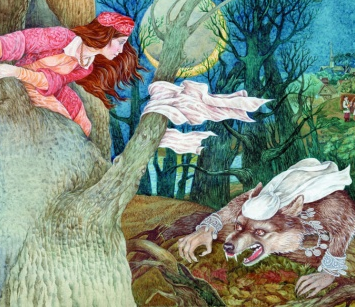 Шүрәле
Патша , айгыр, әтәч, бүрәнә, егет.
Әтәч
Әкиятләрнең авторын бел
Татар халык әкияте 
Абдулла Алиш
Рус халык әкияте
Габдулла Тукай
Су анасы                                     
 	Кәҗә белән бүре                         Сертотмас үрдәк      Шалкан
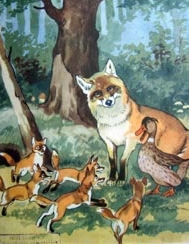 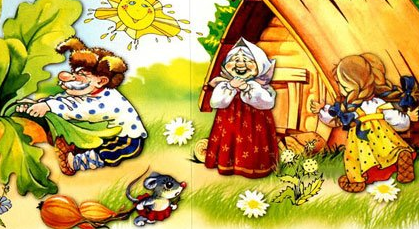 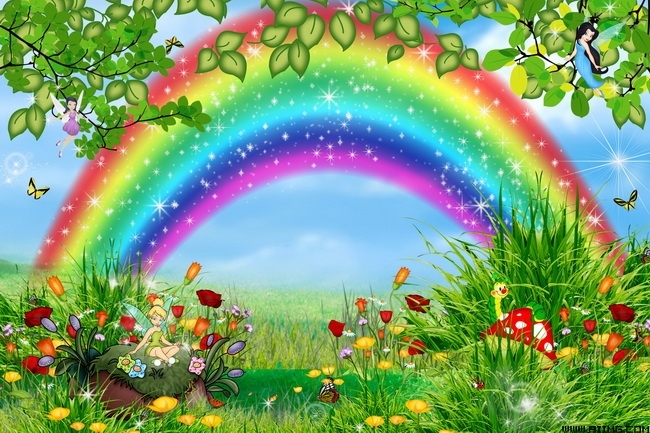 Әкияттә кунакта
Төзеде: Яр Чаллы шәһәре 
                                         53 нче урта мәктәбенең 
татар теле һәм әдәбияты 
укытучысы Миннешәехова 
Фирүзә Дөлкәфил кызы